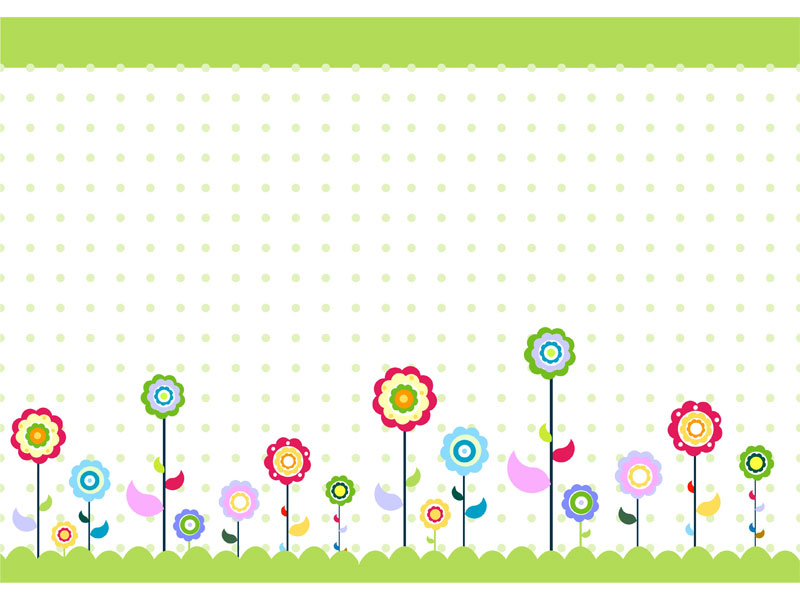 Весна. 
Весняні зміни в природі
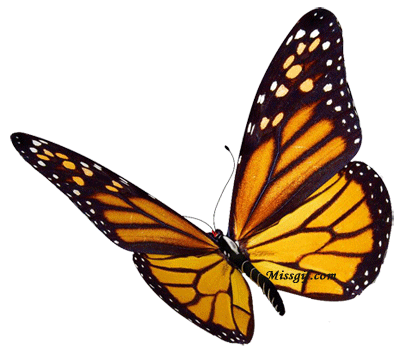 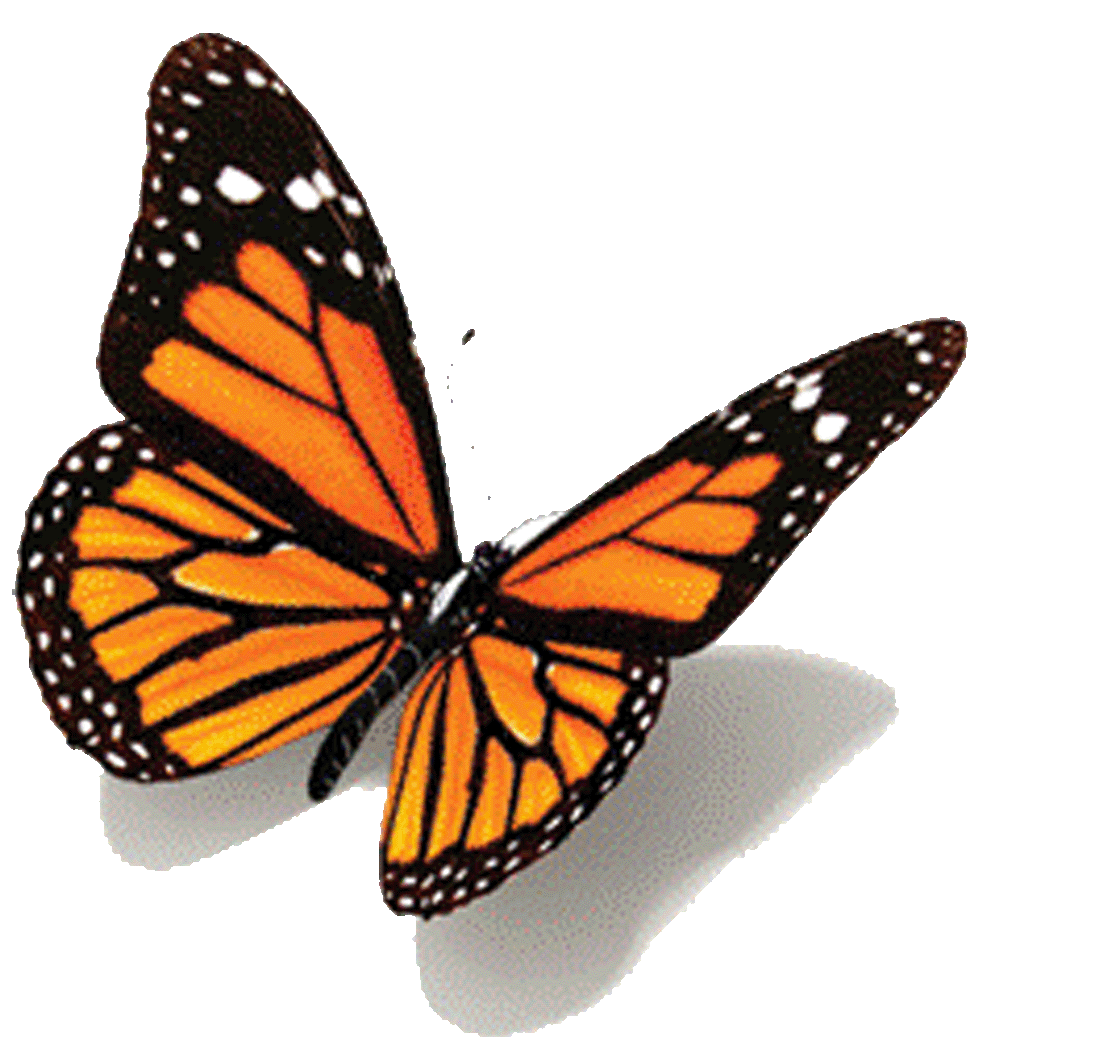 Весна
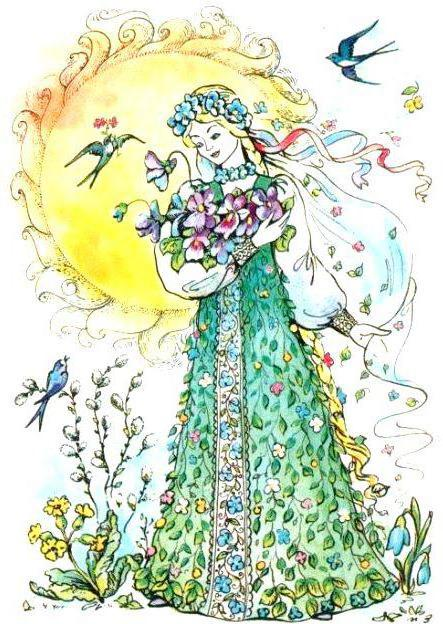 Все у зелені довкола:
Пасовища, ліс і поле.
Мчать струмочки до ріки,
Ліплять гнізда ластівки.
Тільки сонечко пригріло – 
І розтанув килим білий.
Тепло стало надворі.
Синє небо угорі.
Сонце промінь шле землі,
Прилітають журавлі.
Вже у лісі там і тут
Перші проліски цвітуть.
Світла, сонячна, ясна
В гості йде до нас …
Навесні
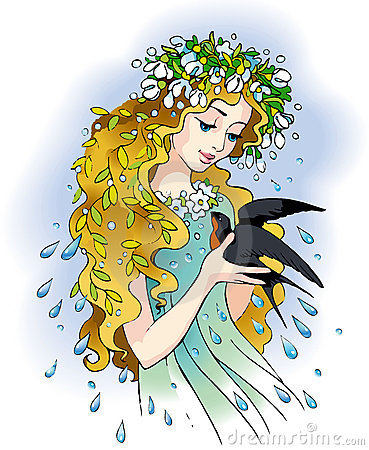 Тане сніжок, 
зеленіє лужок,
день прибуває – 
коли це буває?
Промінчик радо посміхнувся,
у лісі пролісок проснувся.
Все прокидається від сну,
стрічає дівчину-Весну.
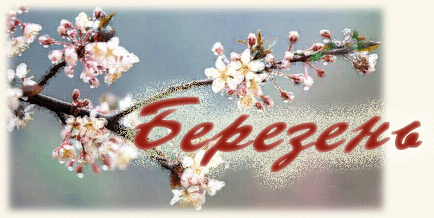 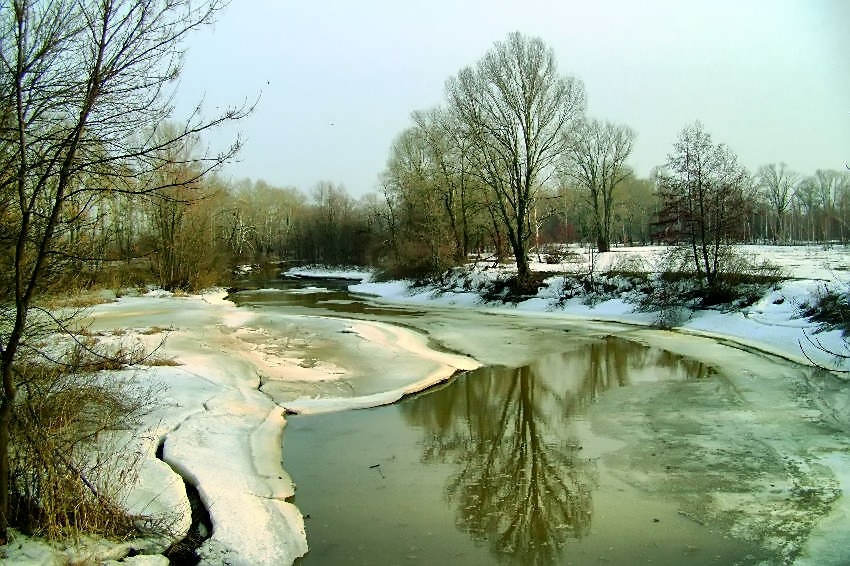 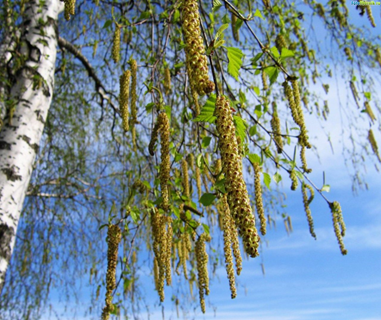 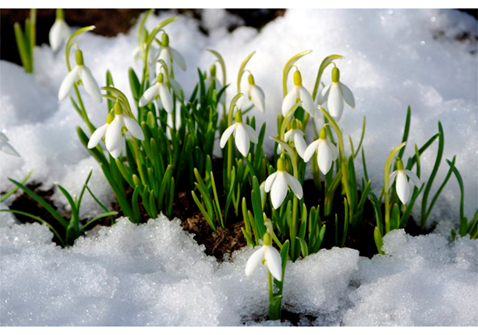 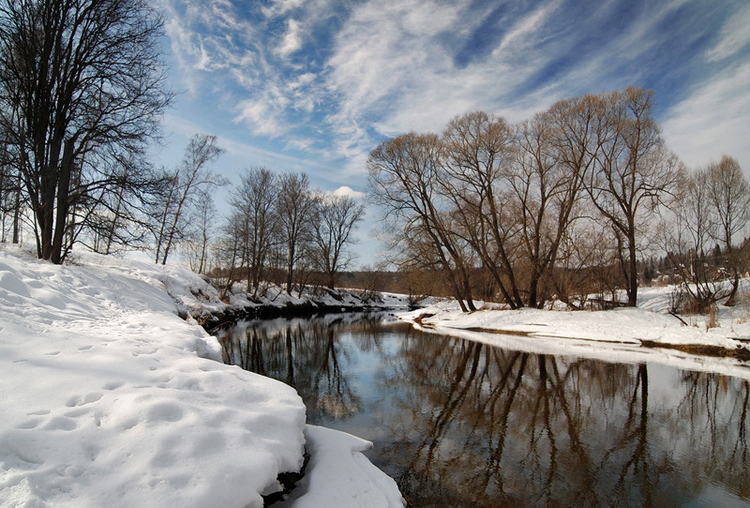 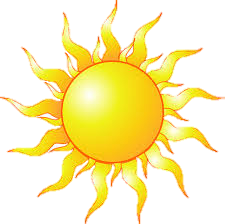 Сезонні зміни у березні:
Нежива природа

Сонце піднімається вище, пригріває дужче;
Весело задзвеніли струмочки;
Тане лід; 
Земля прокидається від зимового сну.
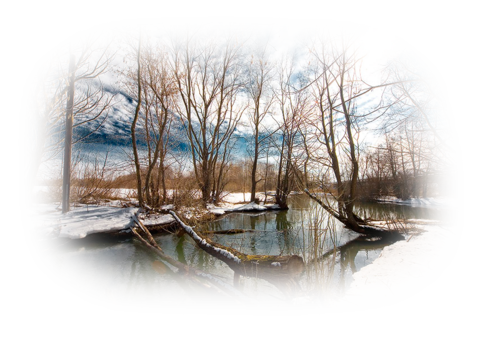 Сезонні зміни у березні:
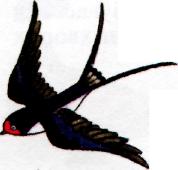 Жива природа

Торкнув ласкавий сонячний промінчик сережки на березі; 
На осонні розквітли ніжні проліски, забіліли підсніжники, де-не-де цвіте підбіл; 
Бруньки продовжують збільшуватись; прокинулась від сну кропив’янка; 
Прилітають птахи, радіють весні горобці, синиці.
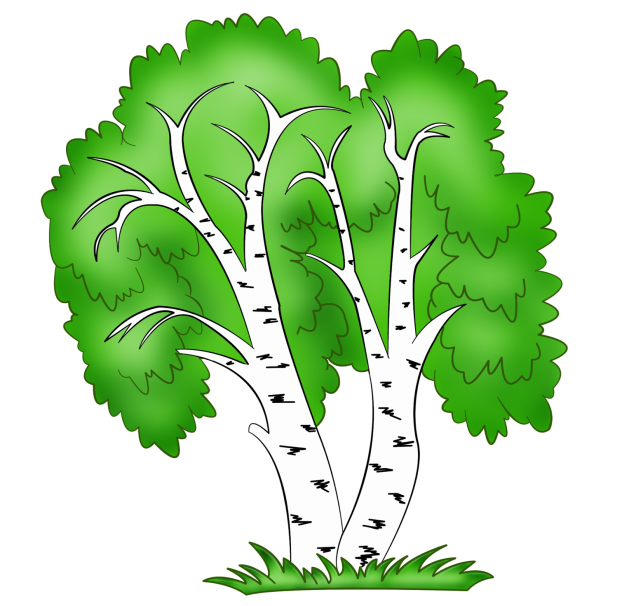 Вже пташки вернулися
В наш край.
Про весну співає
Поле і гай.
Ніжаться на сонці трави і квіти,
Вже настав ласкавий
Місяць…
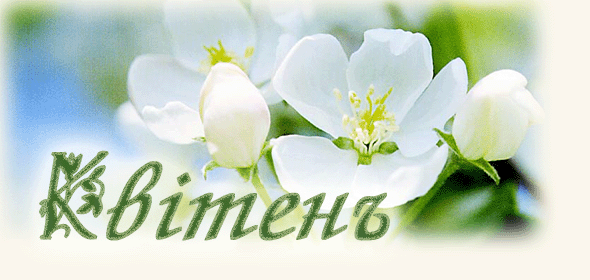 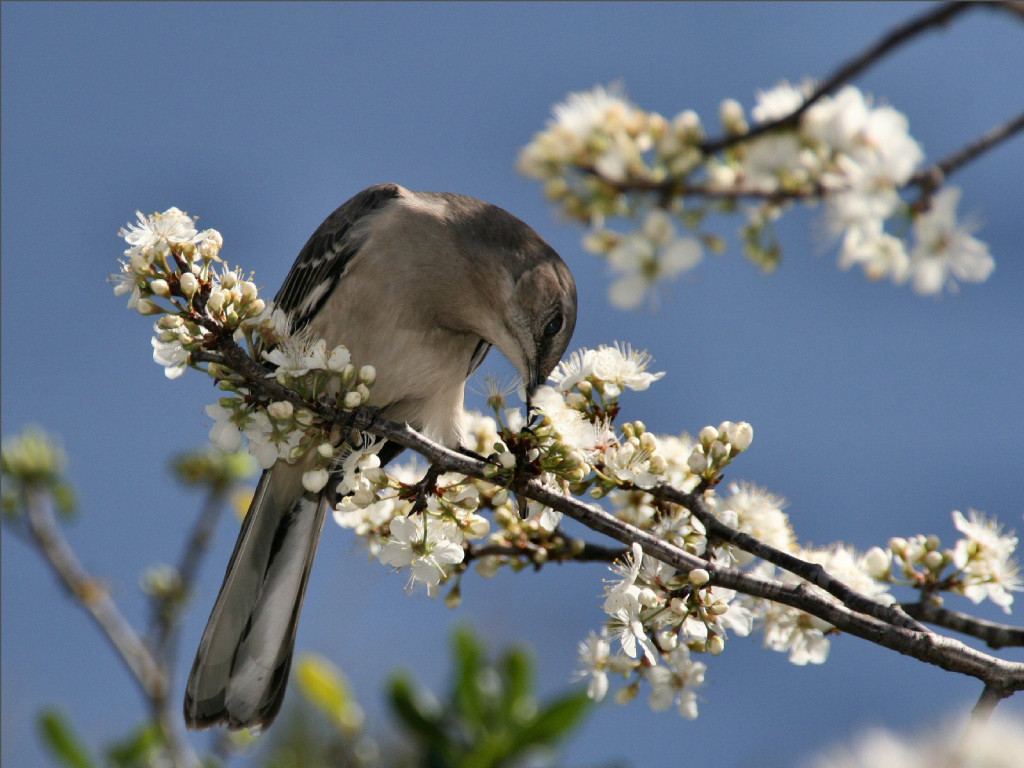 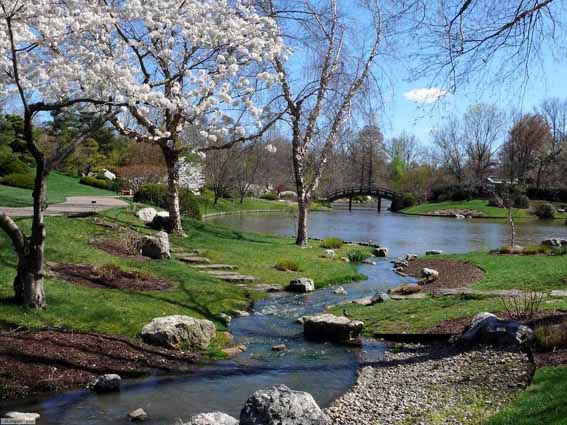 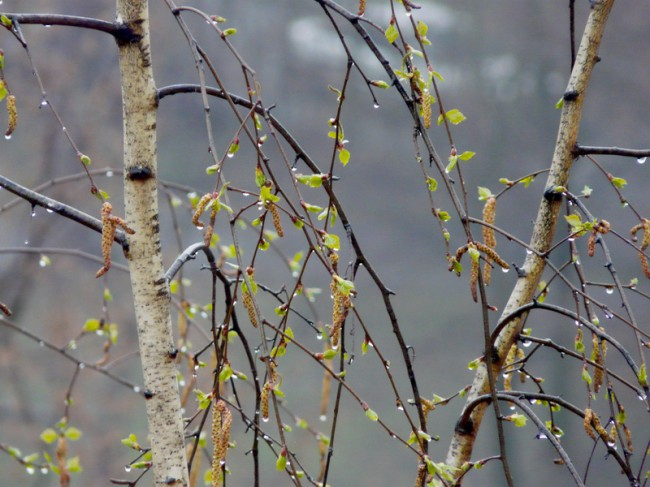 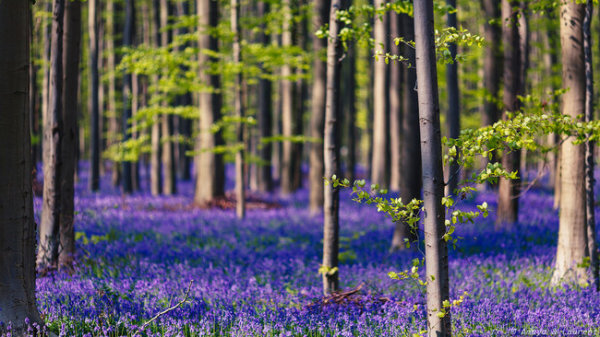 Сезонні зміни у квітні:
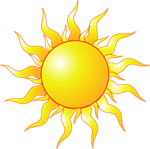 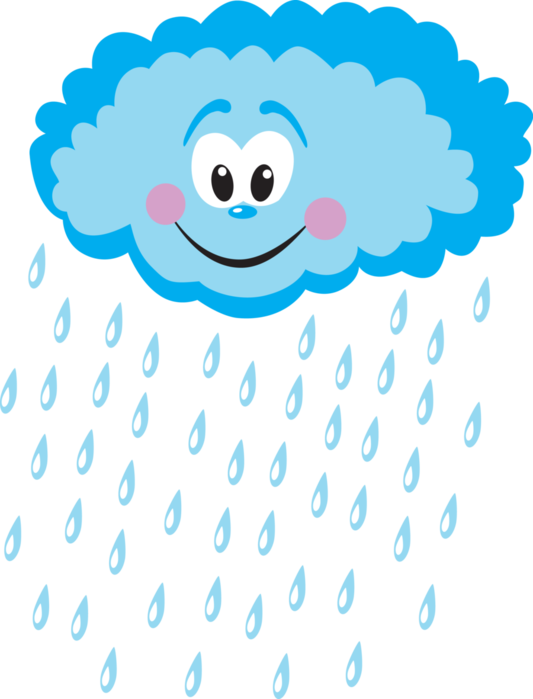 Нежива природа

Сонце піднімається дедалі вище; 
Зійшов сніг, затримавшись білими плямами лише в лісі; 
Теплі сонячні дні змінюють похмурі, дощові.
Сезонні зміни у квітні:
:
Жива природа

Прослала весна килим із шовкової травиці;
Прикрасила природу барвистими квітами; 
Злітаються до них джмелі і бджоли; 
Прилетіли зозулі.
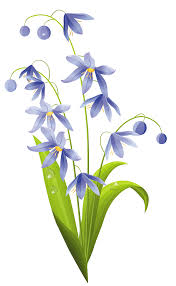 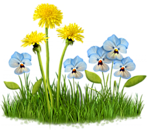 First Page :
А в цьому місяці підряд
Маємо багато свят.
Зеленіють буйно трави,
То іде веселий…
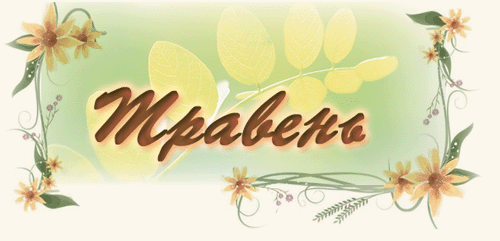 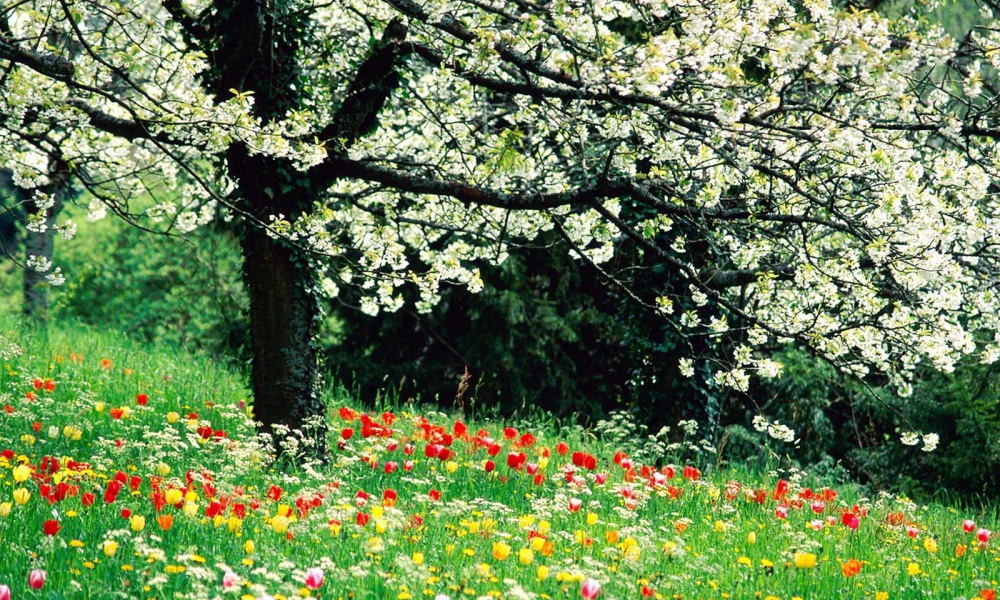 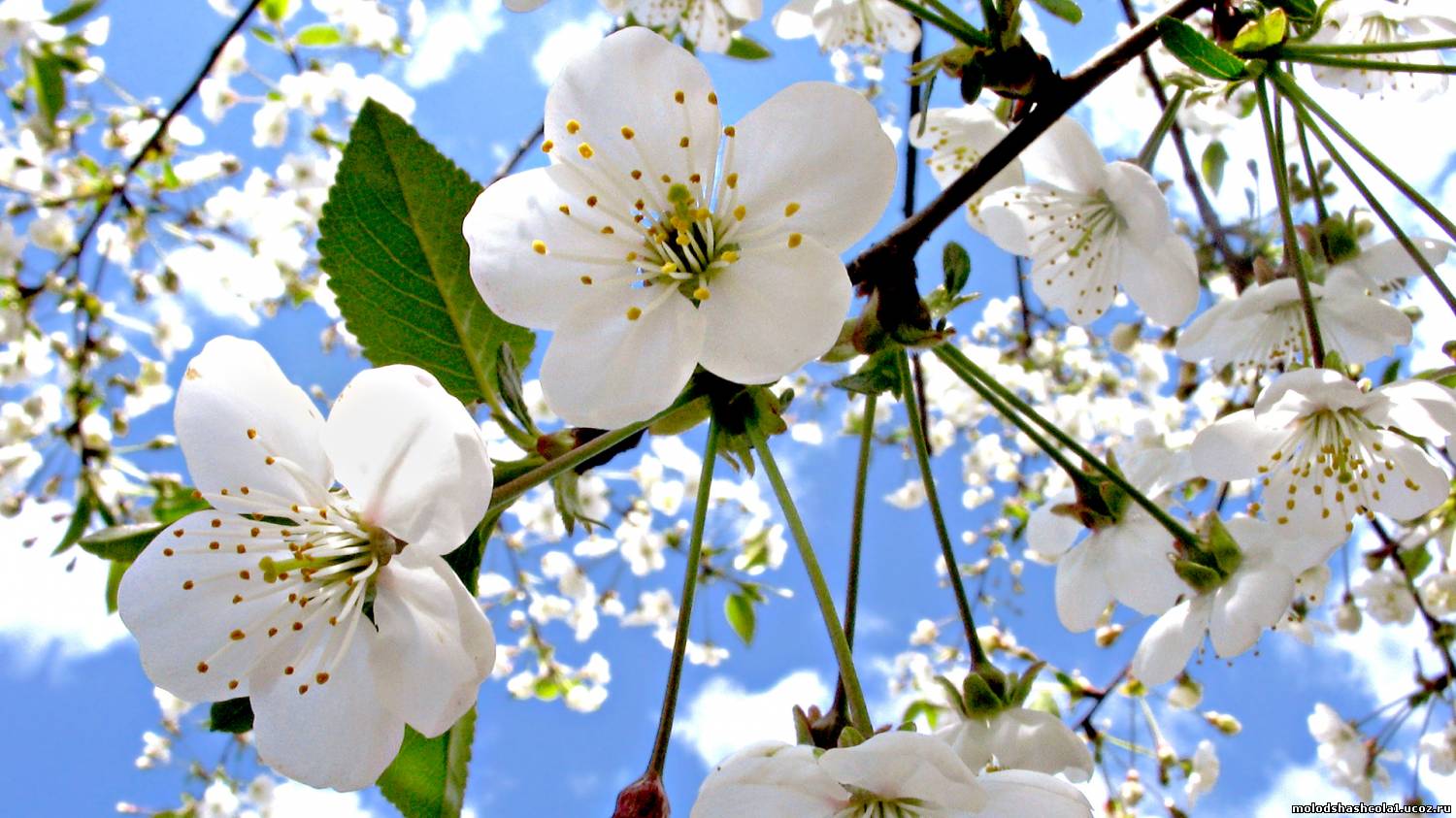 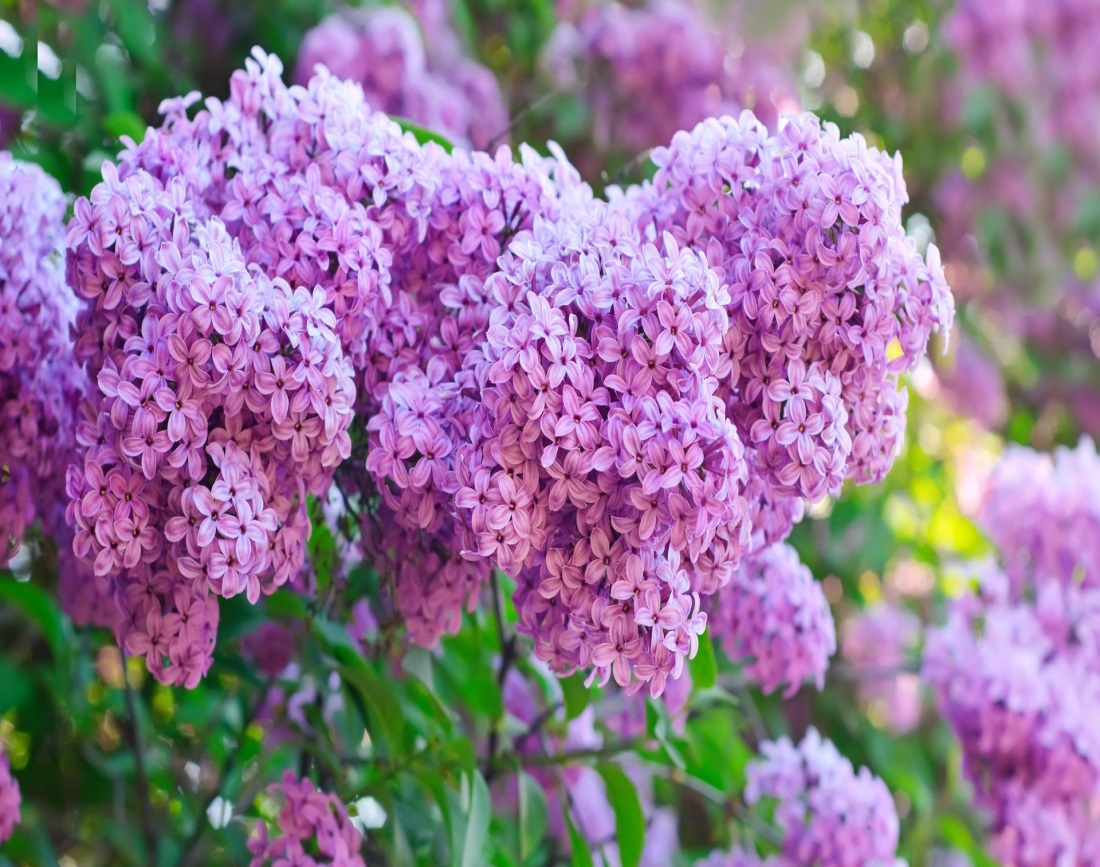 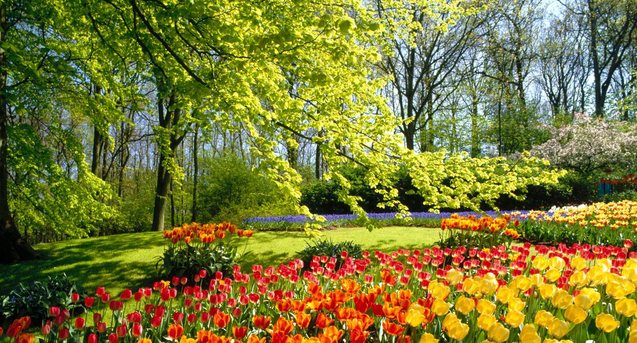 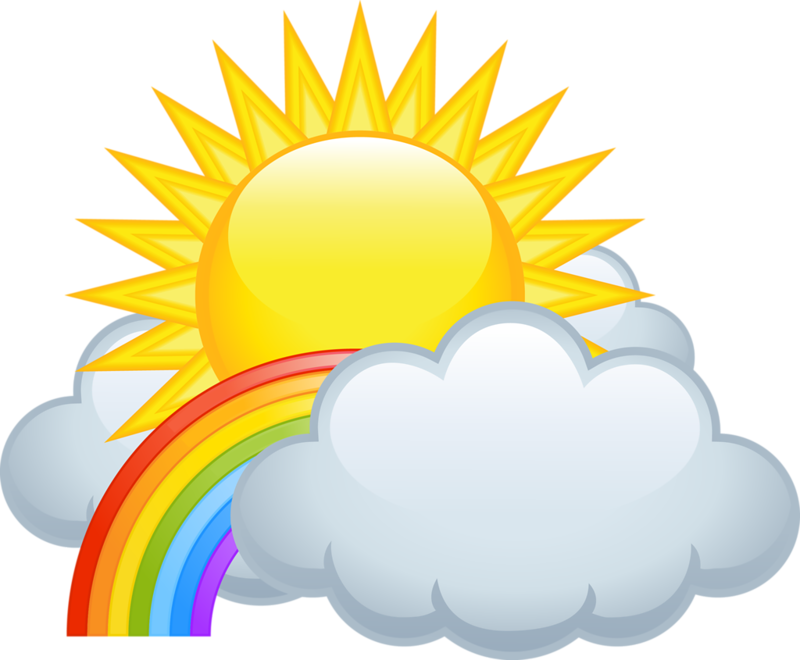 Сезонні зміни у травні:
:
Нежива природа

Високо в небі світить сонце; 
Його ласкаве, тепле проміння проникає всюди; 
Повітря напоєне пахощами молодого листя, квітучих садів.
Сезонні зміни у травні:
:
Жива природа

Цвіте конвалія; 
Луки вкрилися квітковим килимом; 
Прилетіли стрижі, солов’ї.
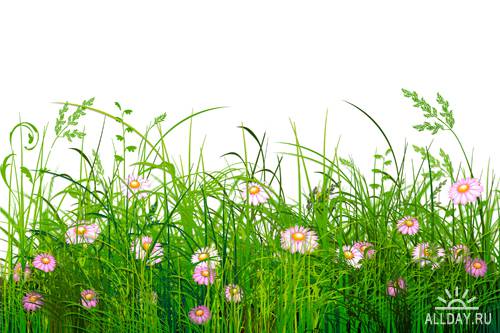 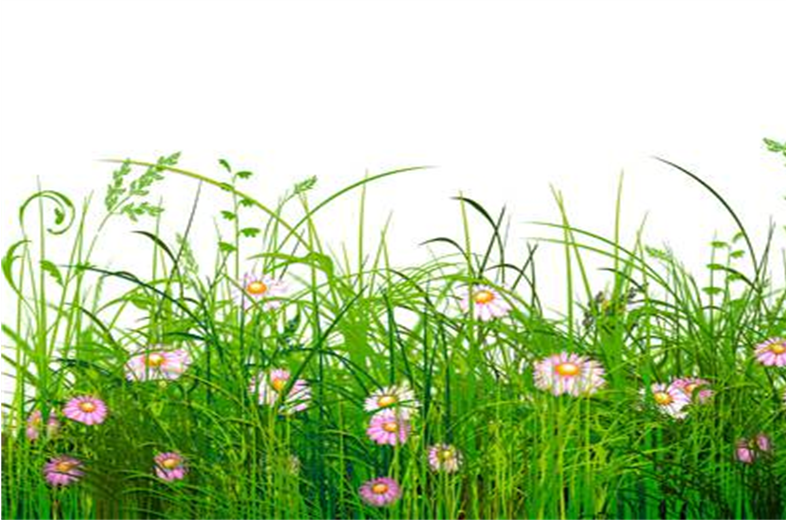 Весняні зміни в природі:
Сонце вище піднімається, ніж взимку
Дні стали довші. Потепліло
Небо голубе, ясне, високе;
Хмари білі, легкі;
Тане сніг, лід;
Льодохід;
Повноводдя;
Опади: сніг, дощ;
Перша гроза;
Прогрівання грунту
Набухання бруньок;
Поява листя;
Квітування рослин;
Поява комах;
Повернення переліт-
 них птахів;
Зміни в житті 
  звірів
Весняні явища у житті рослин:
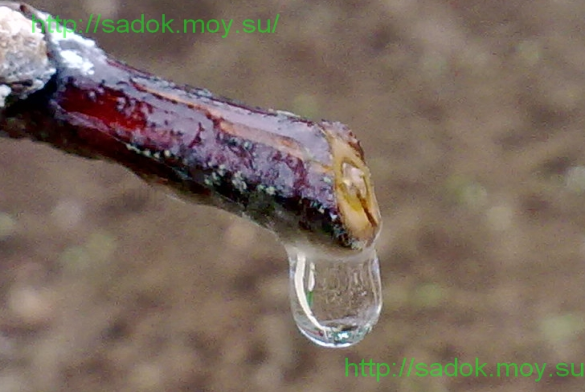 Сокорух
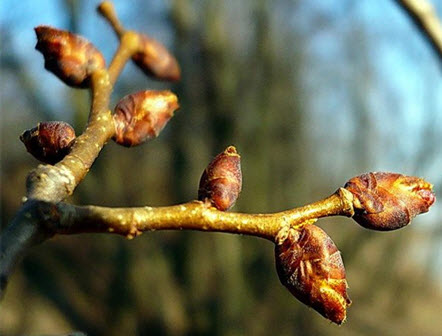 Розпускання бруньок
Цвітіння
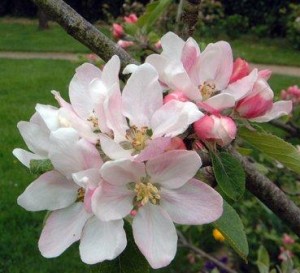 Сокорух:
Пробудження рослин відбувається, коли середня температура за добу стає більшою за +5 °С. Починається сокорух. У деяких дерев навіть 
змінюється колір кори. Найпростіше виявити рух соку у  берези та клена. Триває він майже місяць. За цей час рослини перекачують сотні літрів води, яка розчиняє поживні речовини й  доносить їх до кожної бруньки.
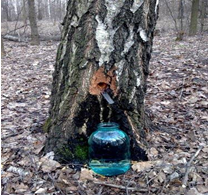 Розпускання бруньок :
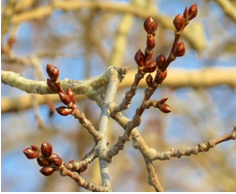 Весну зустрічають.
До сонечка тепленького
Віти простягають
І дерева, і кущі.
Бруньки … розпускають.
На деревах і кущах розпускаються бруньки і з’являються зелені листки. Спочатку розпускаються ледь помітні липкі и духмяні листки берези. За березою поспішає розпуститися листя липи, вільхи, дуба.
Цвітіння :
Коли починається сокорух у дерев і кущів, настає пора цвітіння багаторічних трав’янистих рослин. Вони відкривають весну квітів ще тоді, коли де-не-де лежить сніг.
Багато дерев і кущів також цвітуть ще до розпускання листя. Хто ж із них зацвітає першим? Виявляється, усіх випередила ліщина. Вона починає цвісти наприкінці лютого. За нею поспішають вільха, осика, верба, береза. Хвойні дерева зацвітають пізньої весни. Доказом їхнього цвітіння є жовтий пилок, який рясно вкриває землю під цими деревами. Цікаво, що цвітіння ялини збігається з цвітінням черемхи. Сосна цвіте одночасно з горобиною.
Весняні першоцвіти :
ранньоквітучі
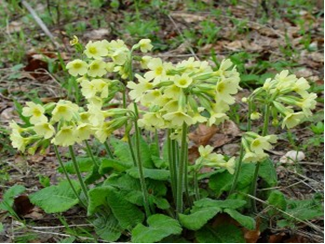 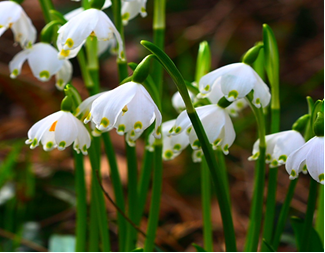 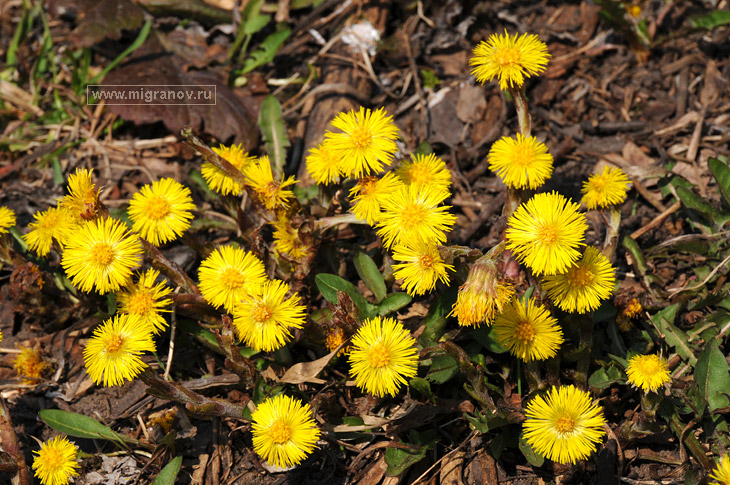 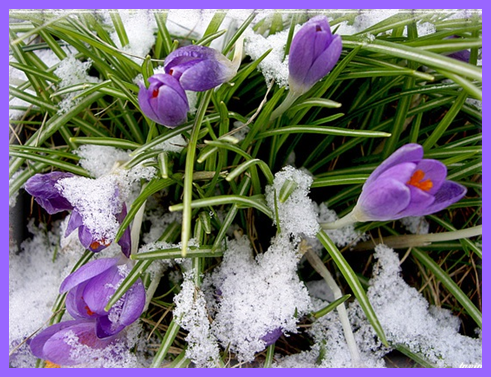 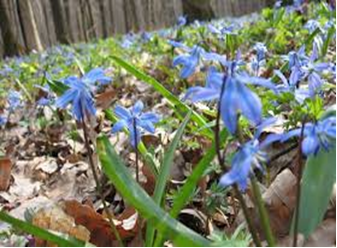 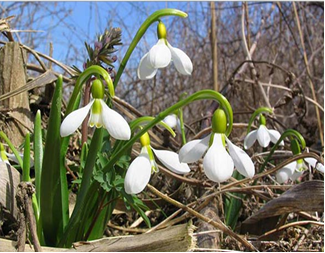 Весняні першоцвіти :
пізньоквітучі:
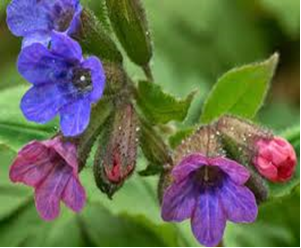 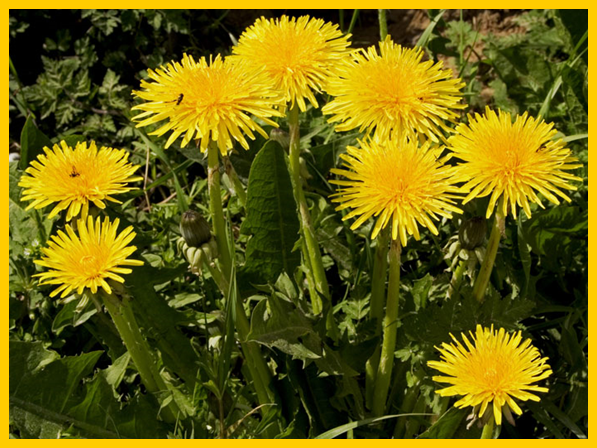 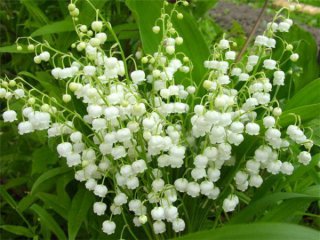 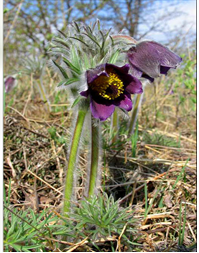 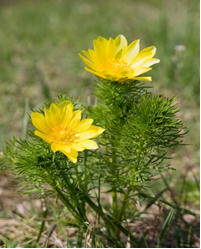 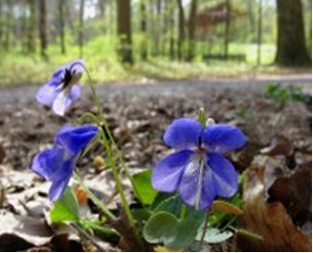 Розвиваються дерева:
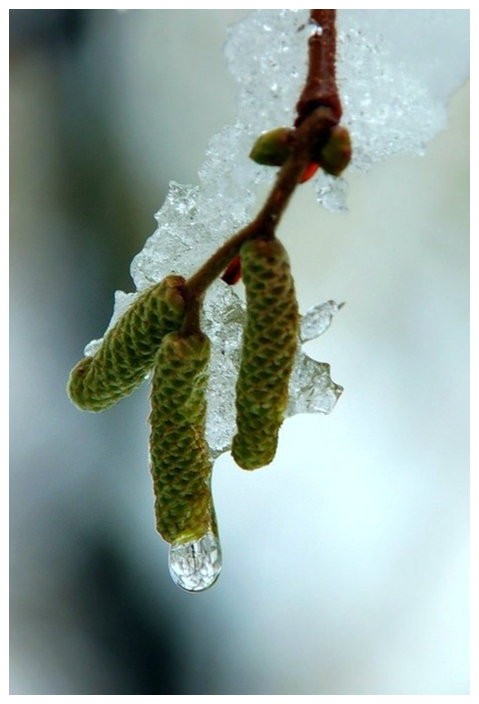 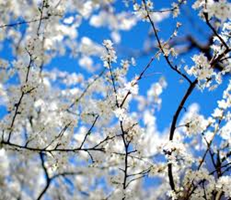 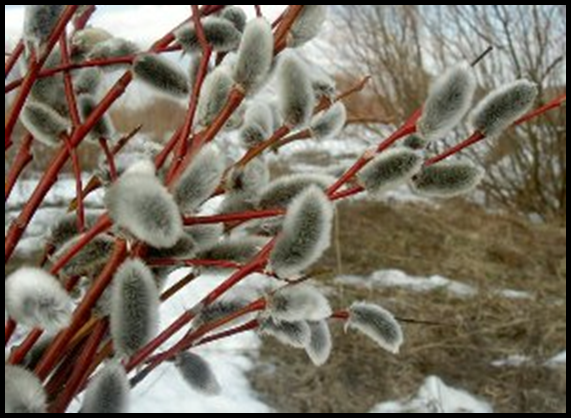 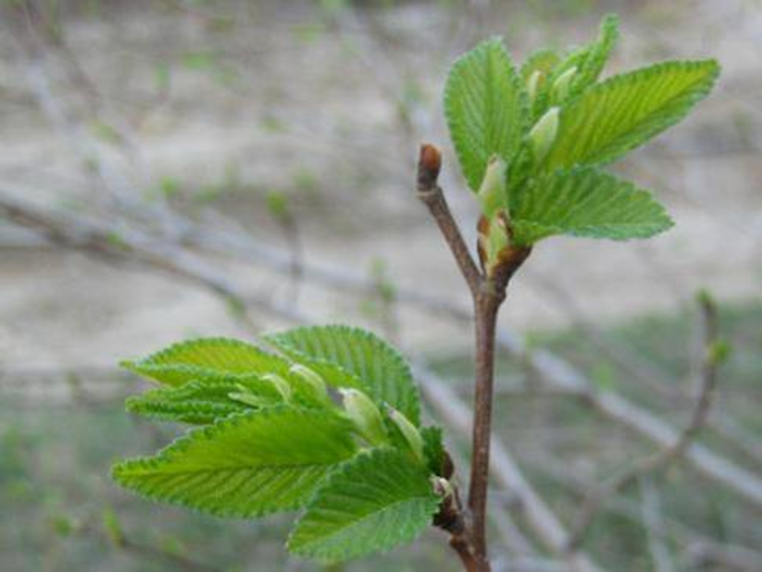 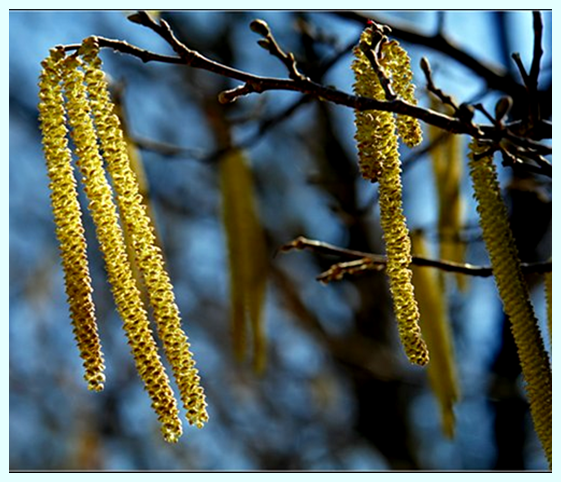 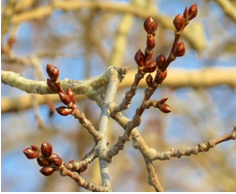 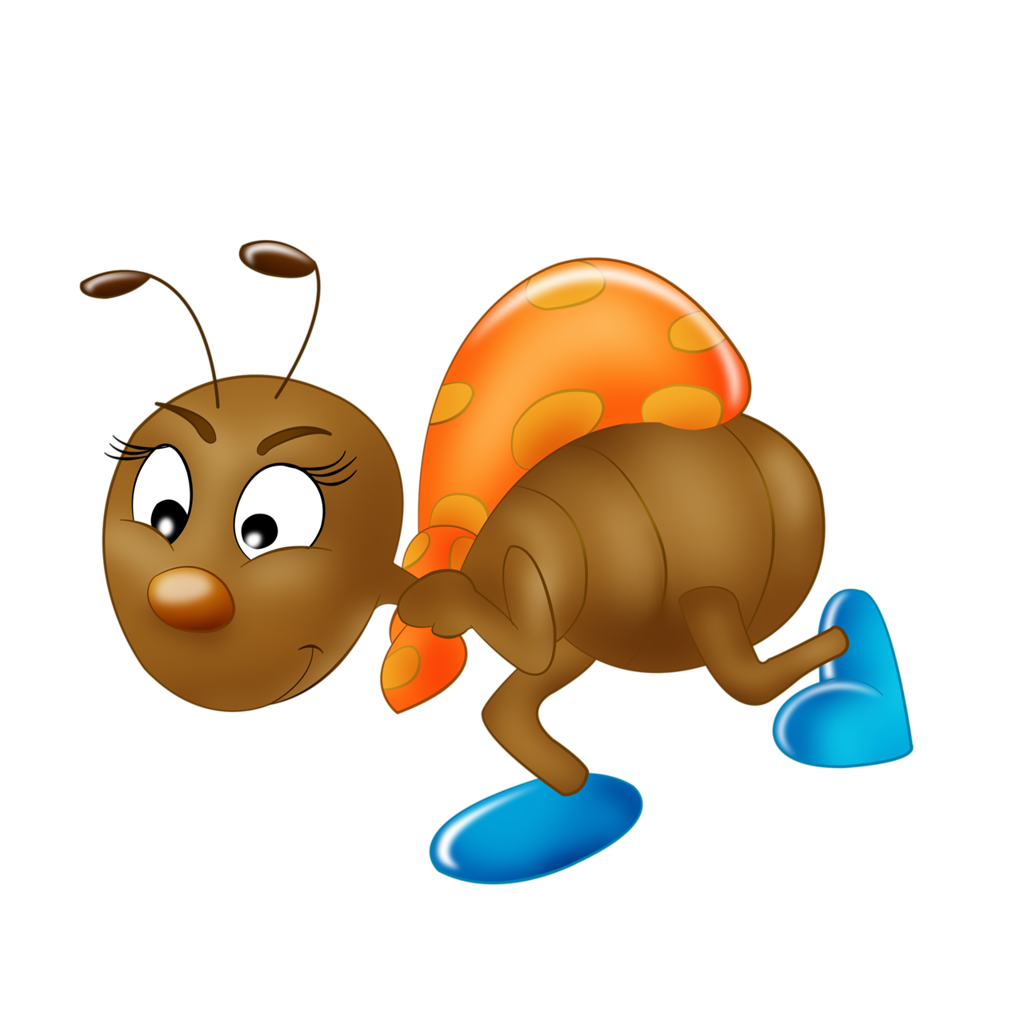 Весняні явища в житті тварин:
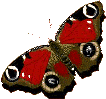 Комахи
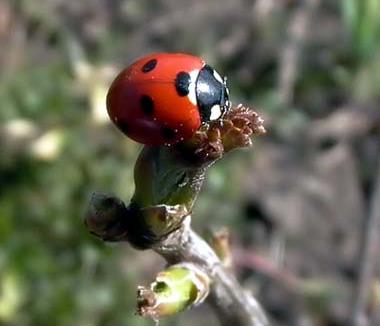 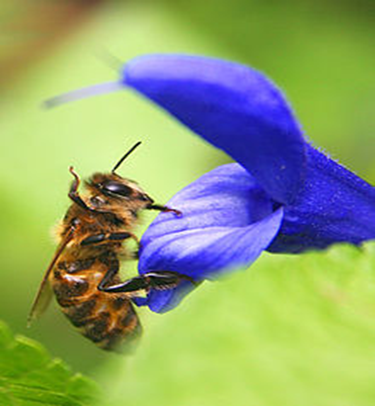 Оживають мурашники, метелики збирають нектар з перших весняних квітів. Прокидаються мухи, повзають, гріючись на сонці. Джмелі збирають нектар з цвіту верби.
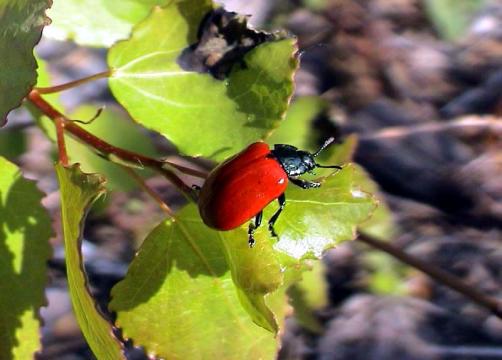 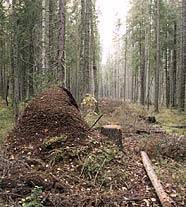 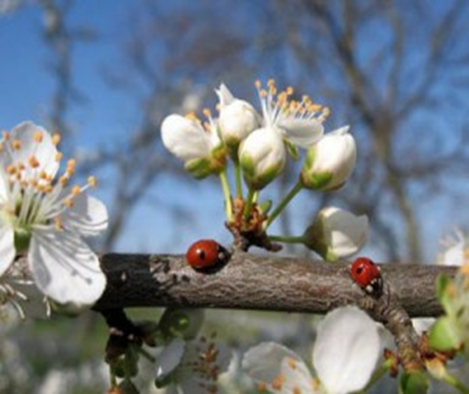 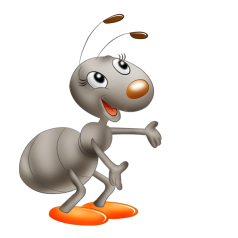 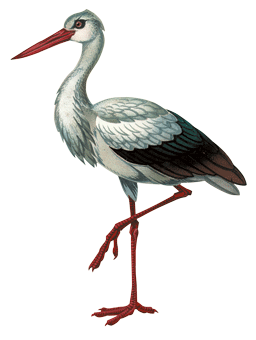 Весняні явища в житті тварин:
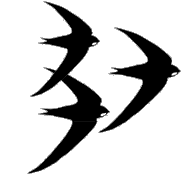 Птахи
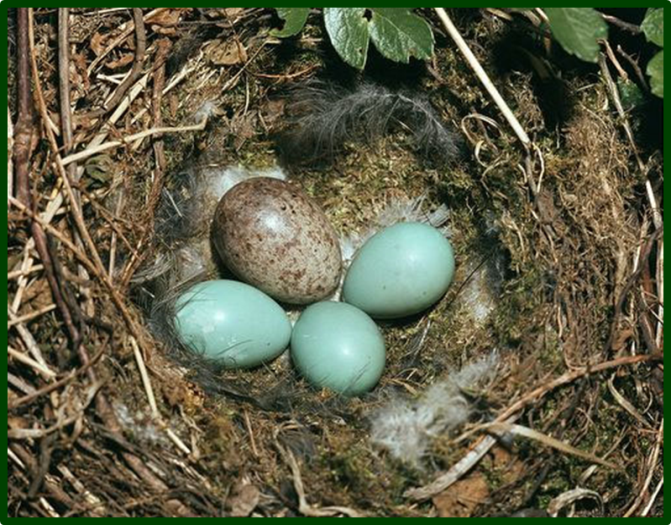 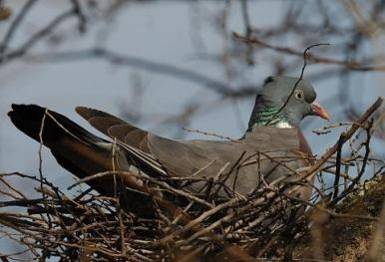 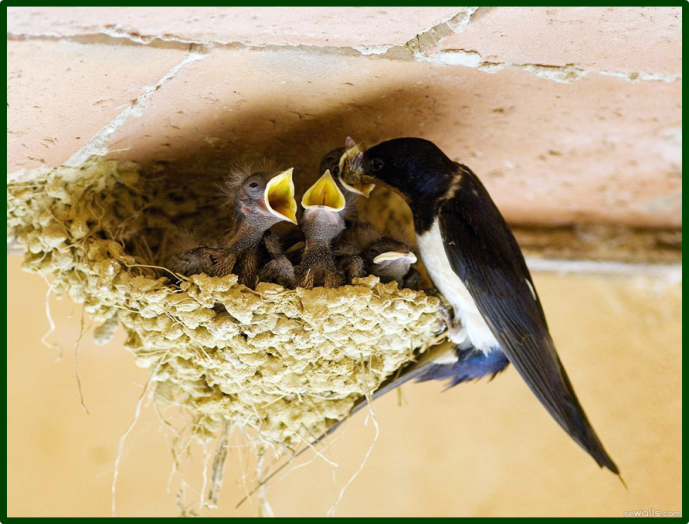 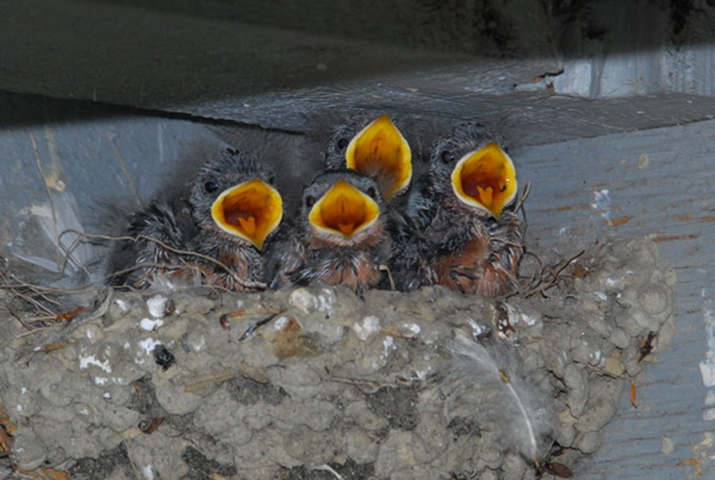 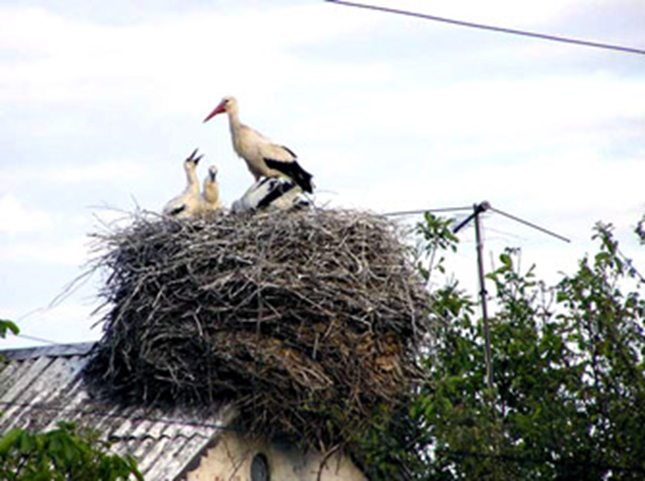 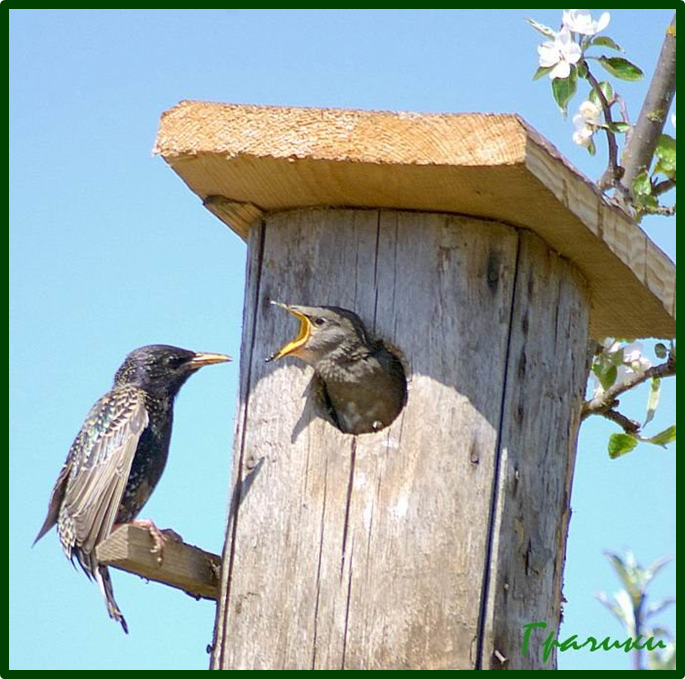 Перелітні птахи, несуть на крилах з теплих країн весну. Прилітають додому, гніздяться і виводять потомство.
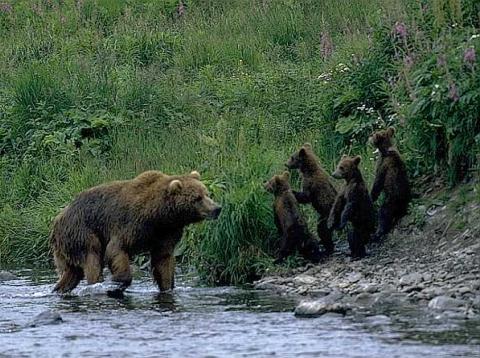 Весняні явища в житті тварин:
Навесні після довгого зимового сну прокидаються ведмеді, їжаки, змії, жаби, ящірки, риби.
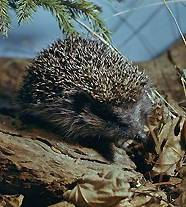 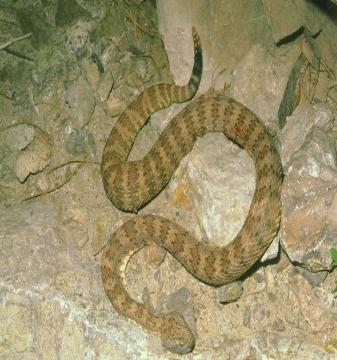 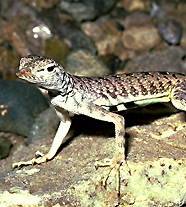 Весняні явища в житті тварин:
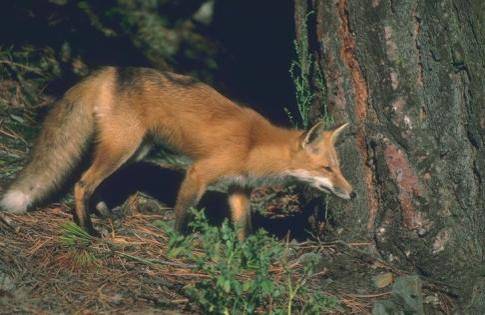 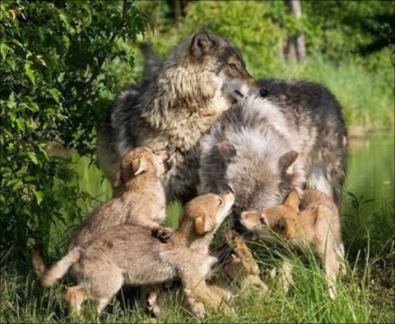 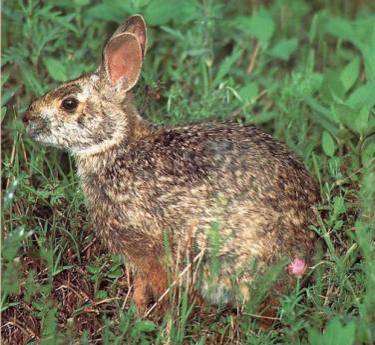 Звірі змінюють зимову шубку на літню
Весняні явища в житті тварин:
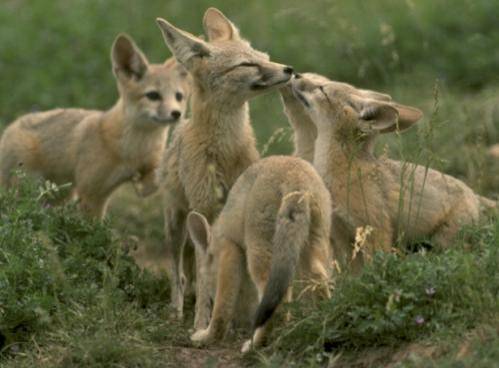 Вибираються з нори  лисенята,
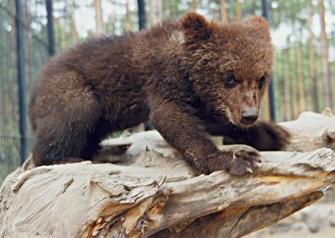 з барлогу -  ведмежата.
Весняні явища в житті тварин:
У риб починається весняний хід. Вони прямують до верхів'їв річок на нерест, щоб відкласти ікру в їх витоках
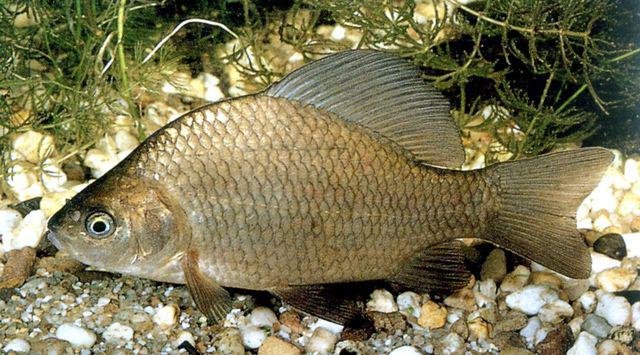 Весна, весна! Радійте,дітки!
Ховайте швидше саночки!
Немов пташки, летіть із клітки,—
З кімнати, з хати у садки.




 

А там, в садочках,— сонце, співи.
В траві фіалки зацвіли...
Джмелі і бджілки загули,
І скрізь метелики щасливі.
                                                     
О. Олесь
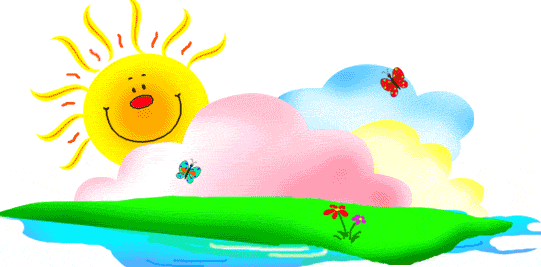